Лучшая самопрезентация педагога-психолога 
«Я и моя профессия»
Автор : Шутова Татьяна Юрьевна, 
Педагог-психолог
МБОУ «Центр образования с.Алькатваама»
Я с солнца сбрасываю полог,
                        Я утро начинаю здесь.                        Моя профессия – психолог…                        Или призванье это есть?                        Я здесь касаюсь откровенья,                        Я здесь ступаю не спеша.                        Моя профессия – доверье,                        Мое призвание – душа.                        В нем все – серьезность и ирония,                        Вершин триумф, игра теней.                        Моя профессия – гармония,                        Мое призванье – верность ей.                                                       О.А.Коваль
Миссия – это ответственное задание, поручение.
Моя миссия, как педагога – психолога , позвать  детей к росту, показать, что каждый человек является Автором своей жизни.

Мое задание заключается в том, чтобы донести до людей мысль о том, что жизнь - бесценный подарок, величайшее счастье.

Мне поручено оказывается рядом вместе с теми, для кого важно размышлять о предназначении человека, для кого внутренне обязательно развивать себя и заботиться о людях и жизни.
ДЕВИЗ:
"Что бы ты ни делал, количество добра в мире должно увеличиваться".
ОСНОВНЫЕ НАПРАВЛЕНИЯ ДЕЯТЕЛЬНОСТИ
 ПЕДАГОГА-ПСИХОЛОГА
Психологическое 
просвещение
Психологическая 
коррекция
Психологическая 
диагностика
Консультативная 
деятельность
Психологическая 
профилактика
Современный жизнь быстра и автоматизирована. Ребенку сложно подстроится под ритм современного мира, ведь ему приходится параллельно  проходить ступени возрастных особенностей. Психологическое консультирование – это контроль за ходом психического развития ребенка на основе представлений о нормативном содержании и возрастной периодизации этого процесса.
Коррекционно-развивающая работа индивидуально или  в группах при консультации с детьми и родителями
Предупреждение вторичных психологических осложнений у детей с ослабленным здоровьем
Ориентация родителей, педагогов в возрастных и индивидуальных особенностях психического развития ребенка
Своевременное выявление детей с различными отклонениями и направление их в ПМПК
Составление рекомендаций по психолого-педагогической коррекции трудностей в школьном обучении для учителей, родителей и т.д
Составление рекомендаций по воспитанию детей в семье
Психологическое просвещение в различных формах
Практическая значимость  ДЕЯТЕЛЬНОСТИ
 ПЕДАГОГА-ПСИХОЛОГА
Современное образование находится сегодня в поиске ответа на актуальный вызов времени: превращения образования в ресурс социально-экономического развития. Это предполагает формирования готовности личности к познанию, саморазвитию, самостоятельному решению проблем, самоопределению, сотрудничеству, творчеству, проявлению нравственной и гражданской позиции, толерантности и других качеств, обеспечивающих социально-экономическую созидательность. Значимость психологического обеспечения решения данных задач настолько велика, что называет данный период называется «психозойской эрой».
Функционально-уровневая  модель
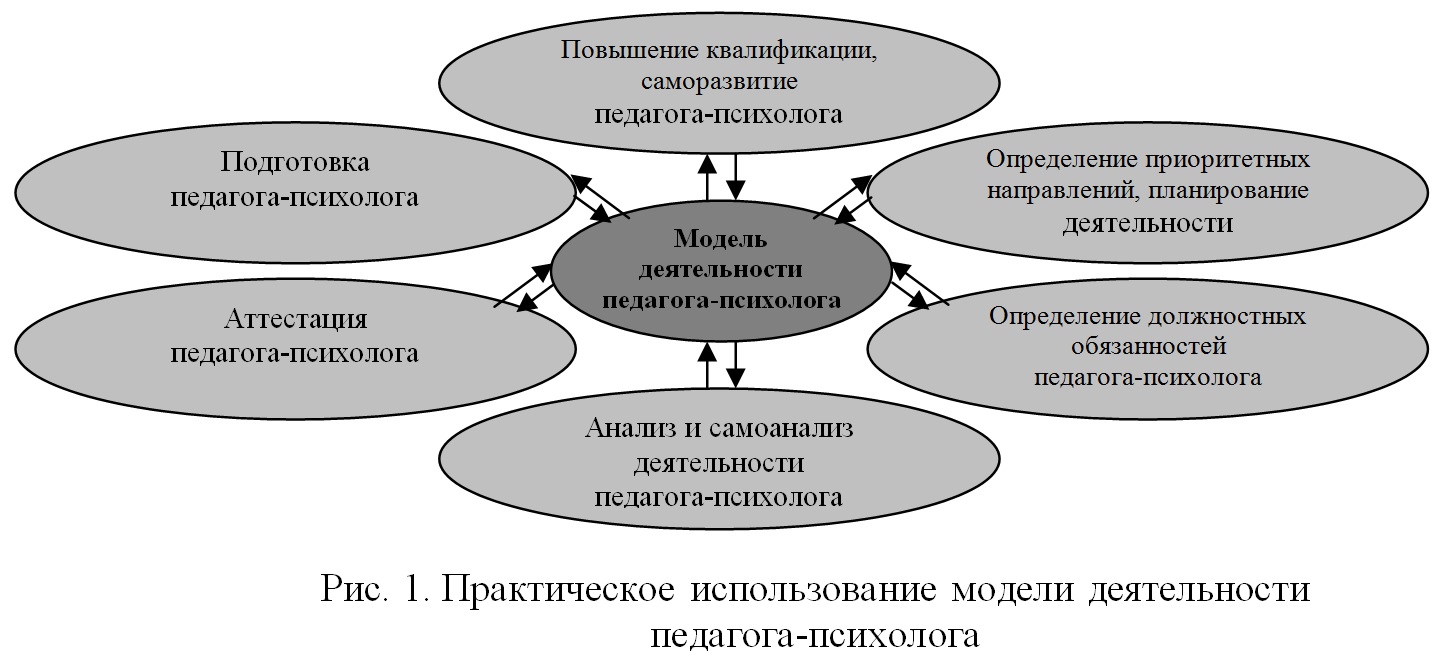 Функционально-уровневая модель помогает улучшить работу по сохранению психического здоровье обучающихся, индивидуализации образовательных маршрутов, созданию психологически безопасной и комфортной образовательной среды. Введение ФГОС существенно изменило образовательную ситуацию в школе, определили формы и виды приложения психологических знаний в содержании и организации образовательной среды школы, что делает обязательной, конкретной и измеримой деятельность школьного психолога как полноценного участника образовательного процесса.
Целью психологического сопровождения является создание социально – психологических условий для развития личности обучающихся и их успешного обучения.